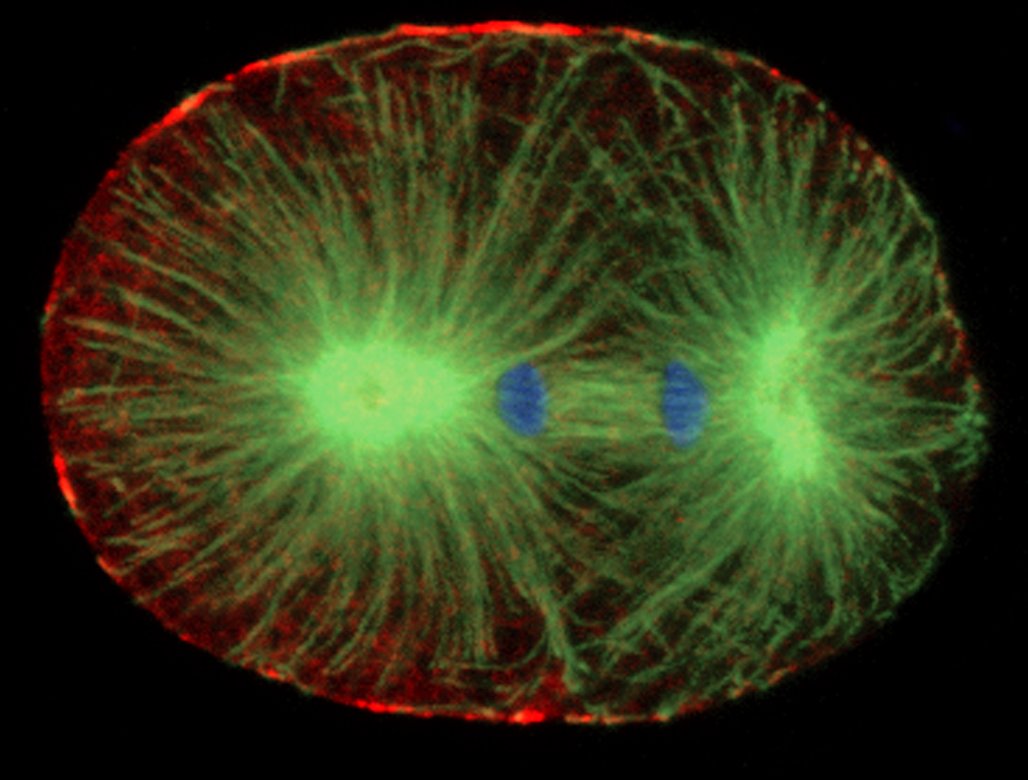 5.1 THE CELL CYCLE
Mitosis
Science 9
Biology is about the very small…. 
	sometimes we learn about things that we can’t see or 
										don’t think about




But biology is about understanding about what our body is doing
 without you even knowing about it…..



Nature also has come up with some pretty weird things…..
Weirdest Living things on Earth
Zombie Worms
Zombie worms feed off the bones of whales and other dead sea creatures…but they don’t have a mouth
Scientists have discovered they excrete acid that breaks down the bone.
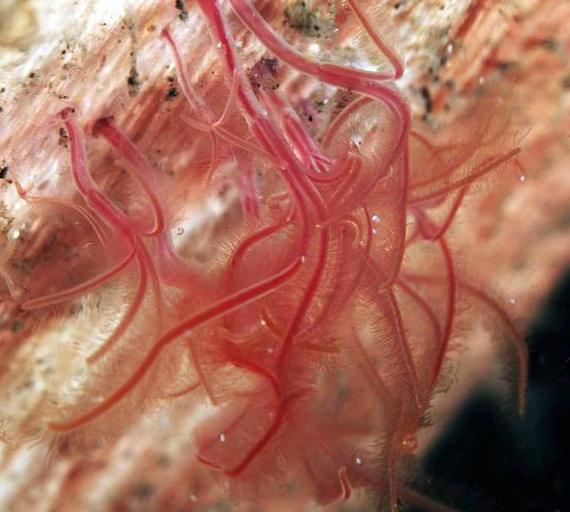 Axolotl
Mexican mole salamander that lived in the water
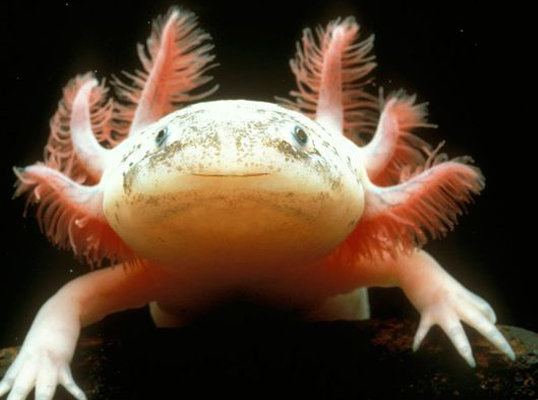 Sun Bear
Also known as a “dog bear” due to its small size and large tongue. They are found in Southeast Asia.
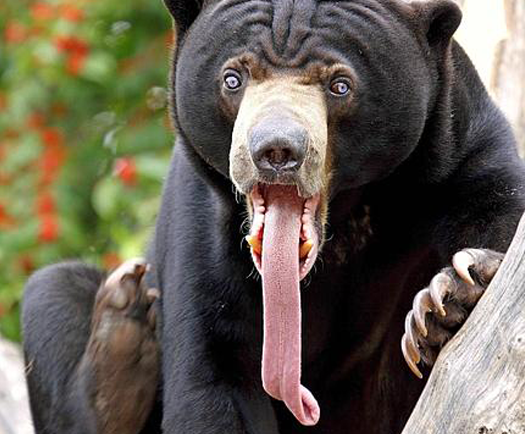 Star Nosed Mole
They live in Canada and the US. They have 22 tentacles that helps that find food.
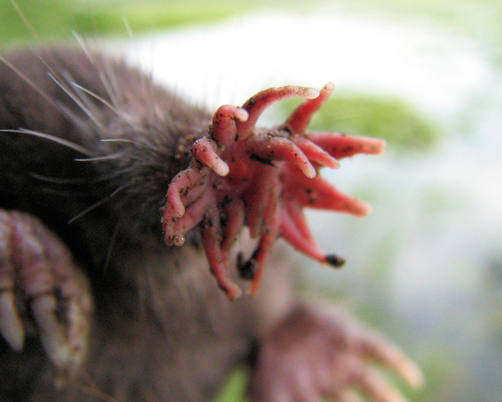 Leafy Seadragon
It lives in Australia and looks like seaweed. It is camouflaged very well.
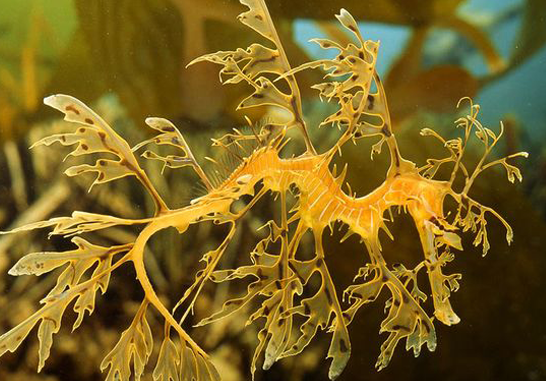 Tarsier
These guys perform ninja moves to catch birds in mid flight while leaping from tree to tree.
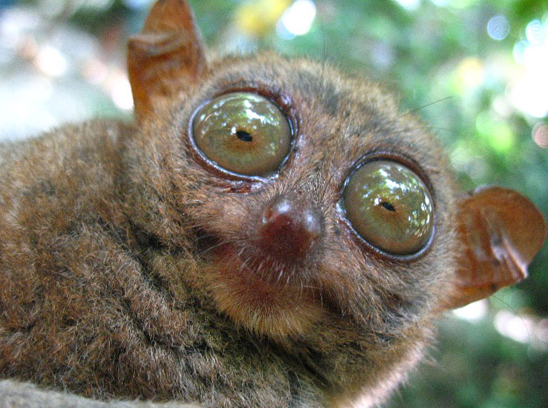 Blobfish
Live in deep water in Australia and they are adapted to living at extreme pressures.
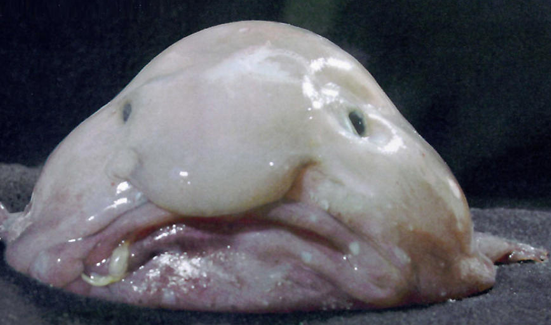 Aye-aye
They live in Madagascar and they are the world’s largest nocturnal primate.
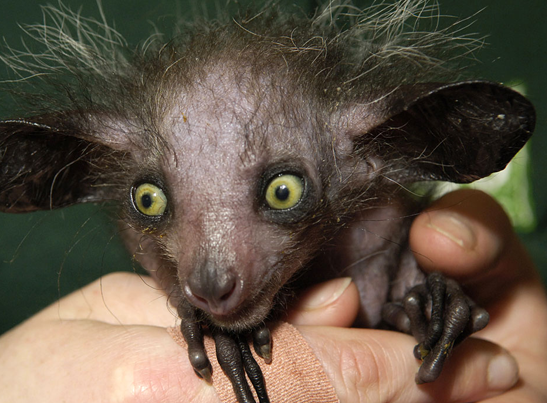 Potoo Bird
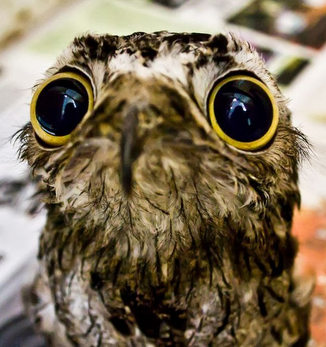 Sphynx cat
Breed for its lack of hair and extroverted behavior.
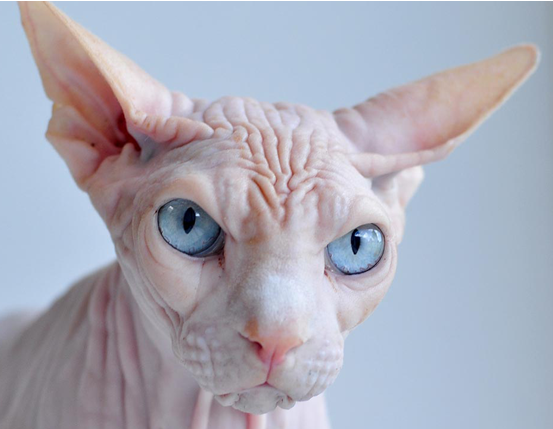 Strongest living thing on Earth
Rhinoceros beetle
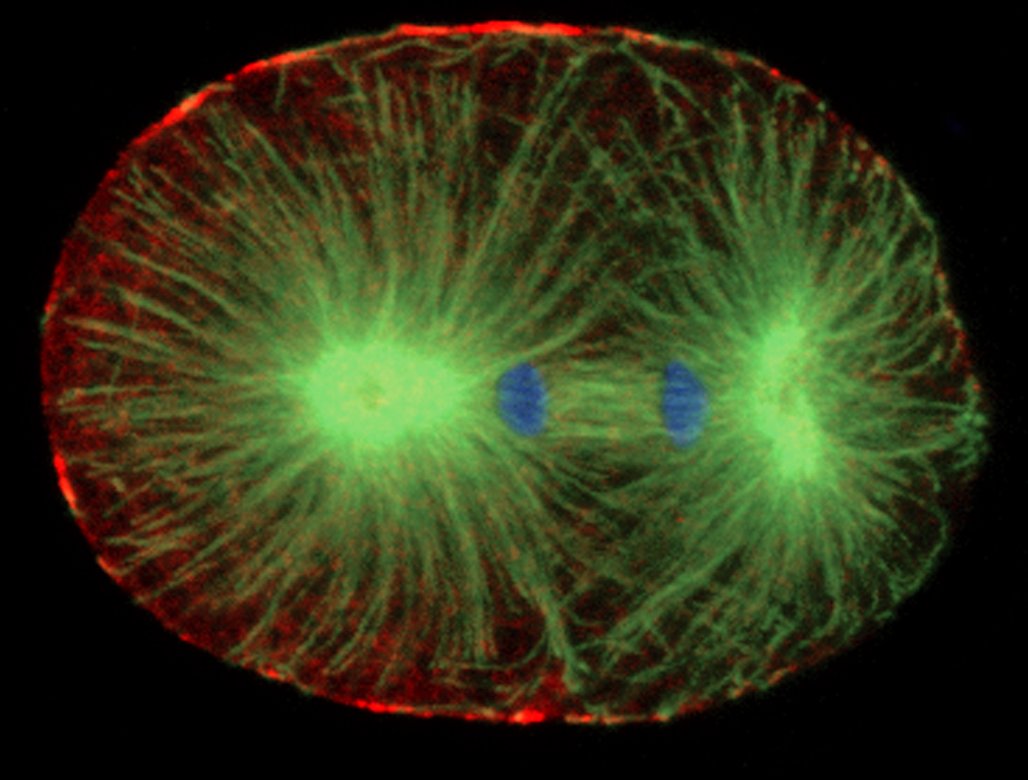 5.1 THE CELL CYCLE
Mitosis
Science 9
Introduction: How do little elephants grow up to be BIG elephants?
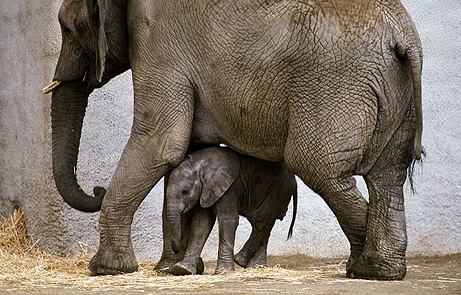 Asexual Reproduction
The process of asexual reproduction begins after a sperm fertilizes an egg.
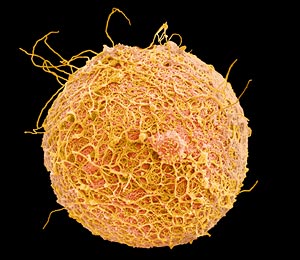 Three reasons why cells reproduce by asexual reproduction:                  1.  Growth                  2.  Repair                  3.  Replacement
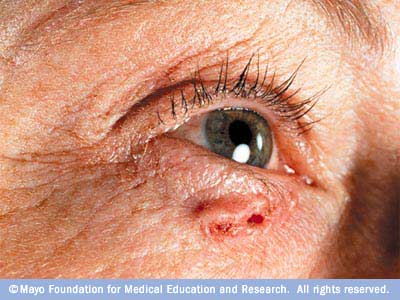 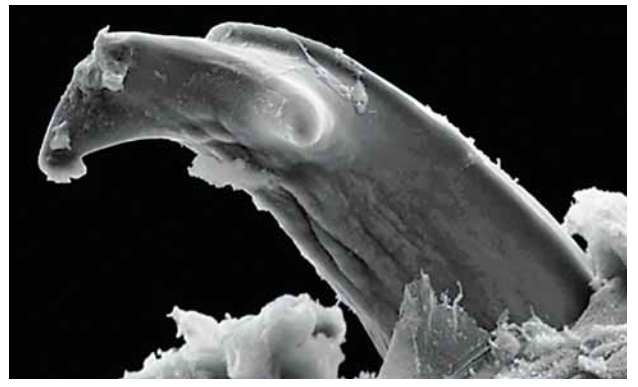 B. taitanus
Cell Cycle
The cell cycle has three stages
Interphase
Mitosis 
Cytokinesis
The Cell Cycle
CYTOKINESIS
- Split into 2 cells
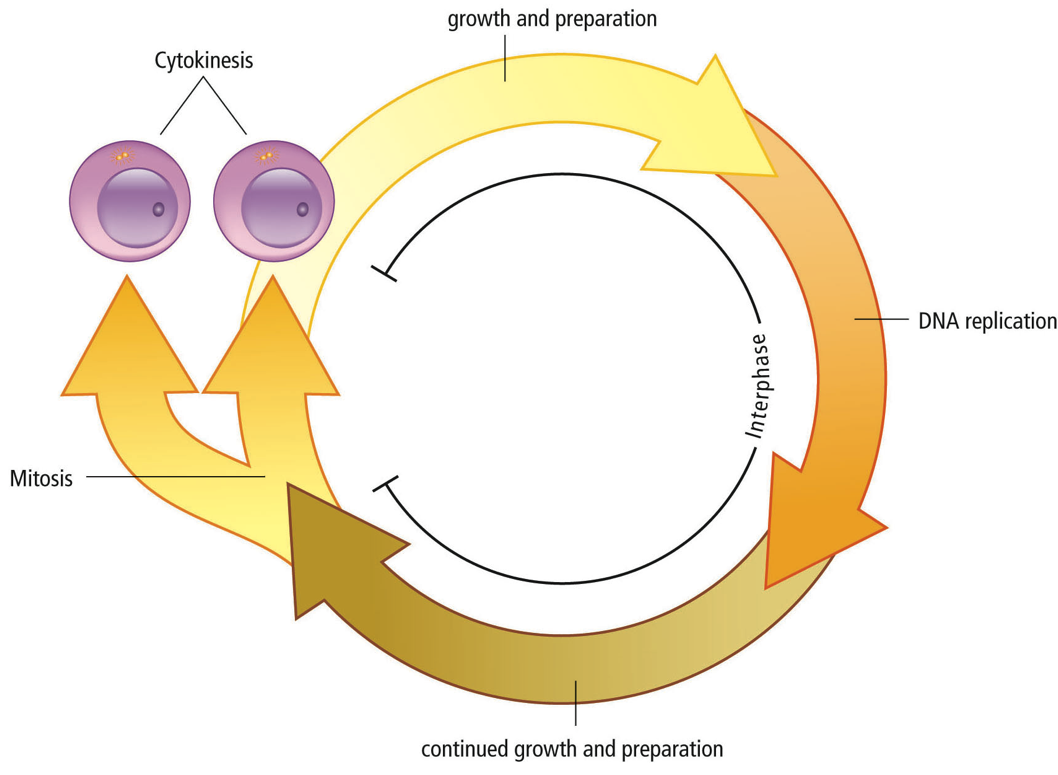 INTERPHASE
MITOSIS
-divide up cell contents
1. INTERPHASE
Longest stage where the cell carries the normal function within the organisms. 
	(e.g. Nerve cells transfer electrical signals, stomach cells release enzymes for digestion)
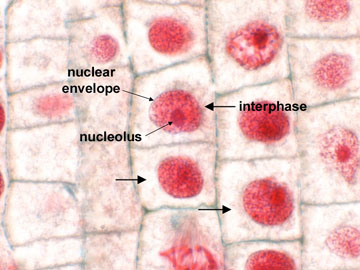 Growth and preparation 
Cell increases in size
Cell makes proteins for regular function
Some organelles begin to duplicate
1. INTERPHASE
B) DNA replication 
1. DNA unwinds and unzips, separating the ladder at the bases.
2. New nucleotides floating around the cells come in and pair with the original DNA.  (AT; GC)
3. Two identical DNA molecules, each with one old and one new strand
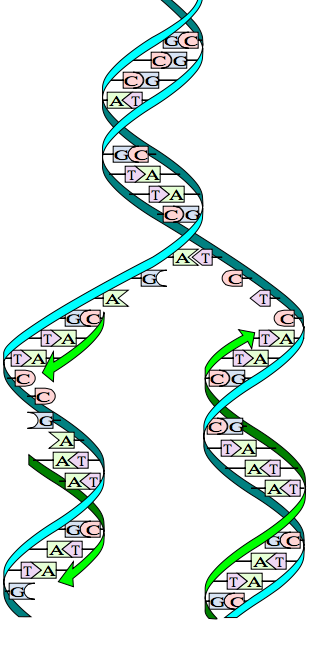 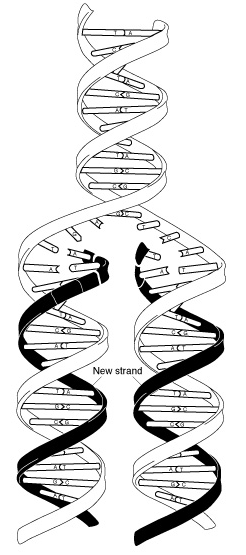 1. INTERPHASE
C) Continued growth & preparation 
Grow and make protein for cell division
Mitochondria and chloroplasts duplicate
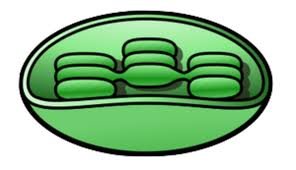 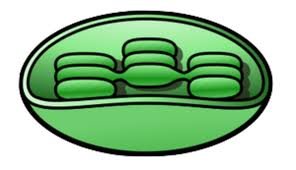 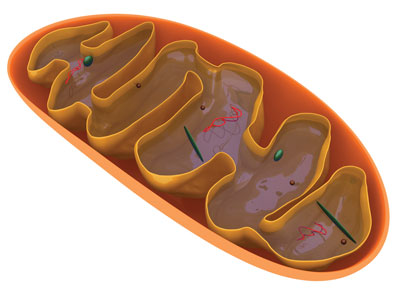 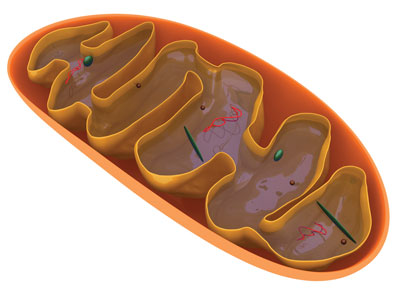 2. MITOSIS
Shortest stage 
The goal is to get 2 daughter nuclei (plural of nucleus)
The two molecules of DNA from replication coil up into sister chromatids and are joined in the middle by a centromere
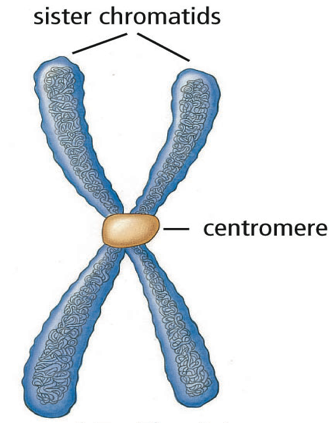 Early Prophase
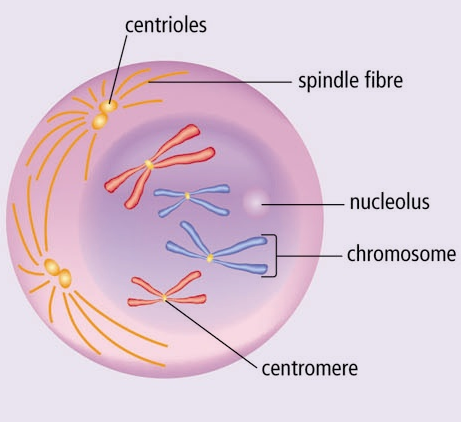 Chromosome coiled into X-shape
Nucleolus disappears
Nuclear membrane breaks down
Centrioles move to opposite ends
Spindle fibres start to form
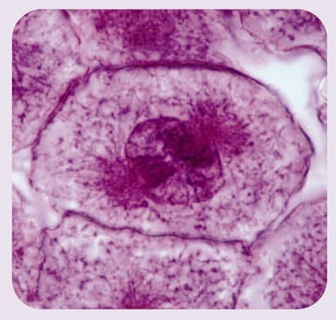 Late Prophase
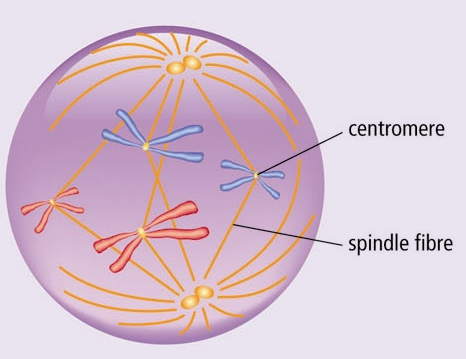 Spindle fibres completely formed
Nuclear membrane disappears
Chromosomes attach to spindle fibres at centromeres
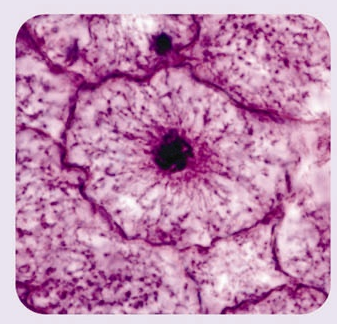 Metaphase
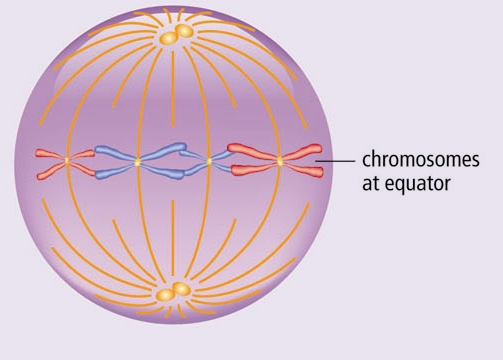 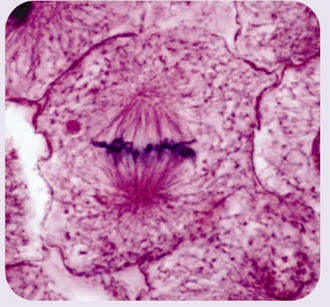 Chromosomes line up at equator of cell
Anaphase
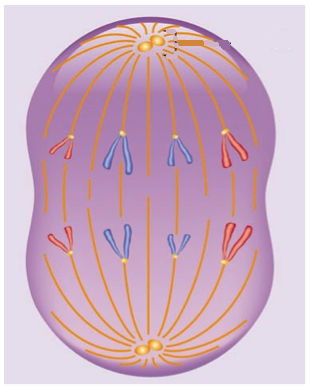 Spindle fibres contract and pull chromosomes apart into halves (sister chromatids)
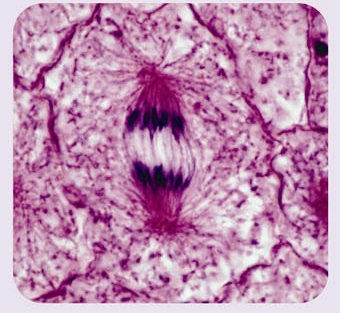 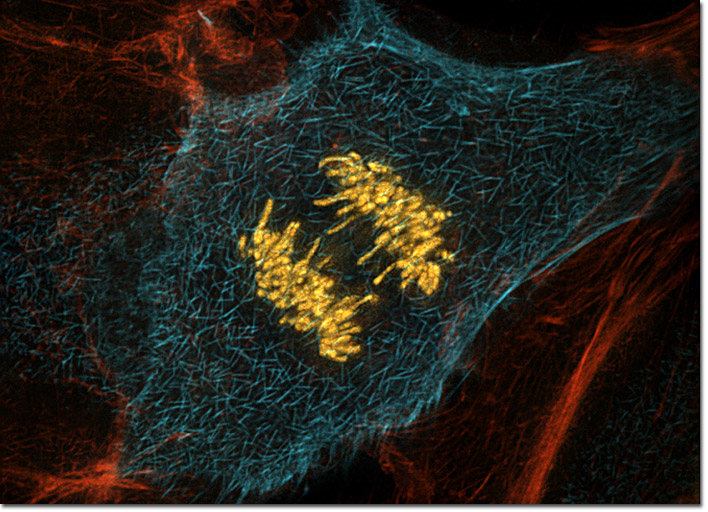 Telophase
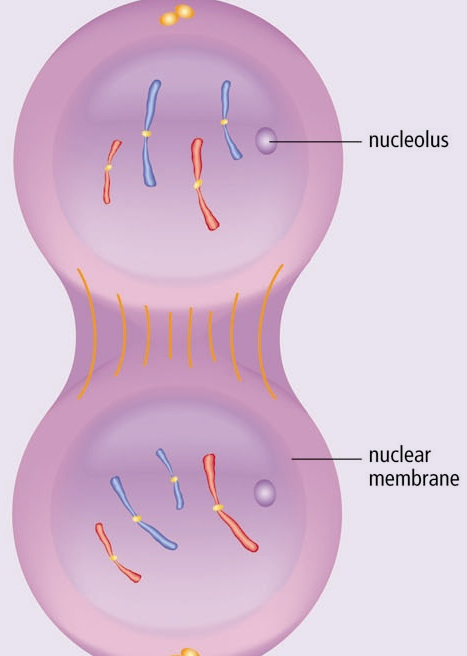 Complete set of chromosomes is at each end of cell
Spindle fibres disappear
2 nuclear membranes form
2 nucleoli appear in each nucleus
Ready for Cytokinesis (separation)!
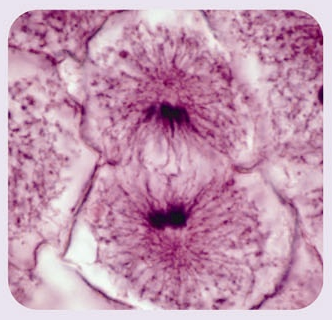 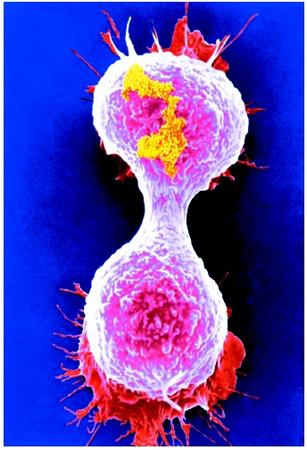 Cytokinesis
Final stage of cell cycle
Separate two nuclei into two DAUGHTER CELLS (identical to parent)
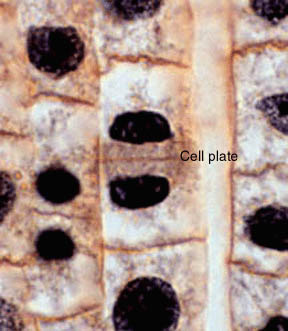 In plants, a cell plate is formed and it becomes the new cell wall and cell membrane
Checkpoints in Cell Cycle
Special proteins monitor cell activities during various stages in the cell cycle
Send instructions to nucleus to tell cell NOT to divide if:
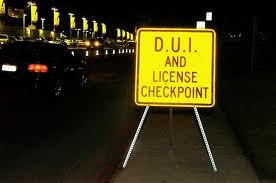 -Not enough nutrients for growth
-DNA not replicated
-DNA is damaged (e.g. chromosomes did not attach to spindle fibres, chromosome did not move to poles)
Animal Mitosis -- Review
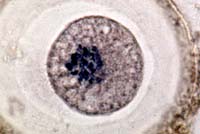 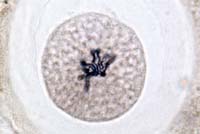 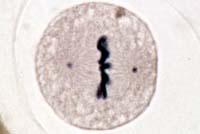 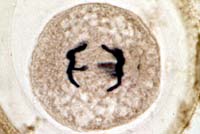 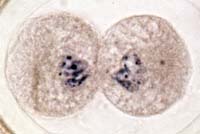 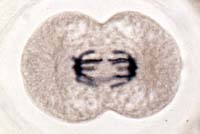 Now please complete the worksheet in your notes for review.